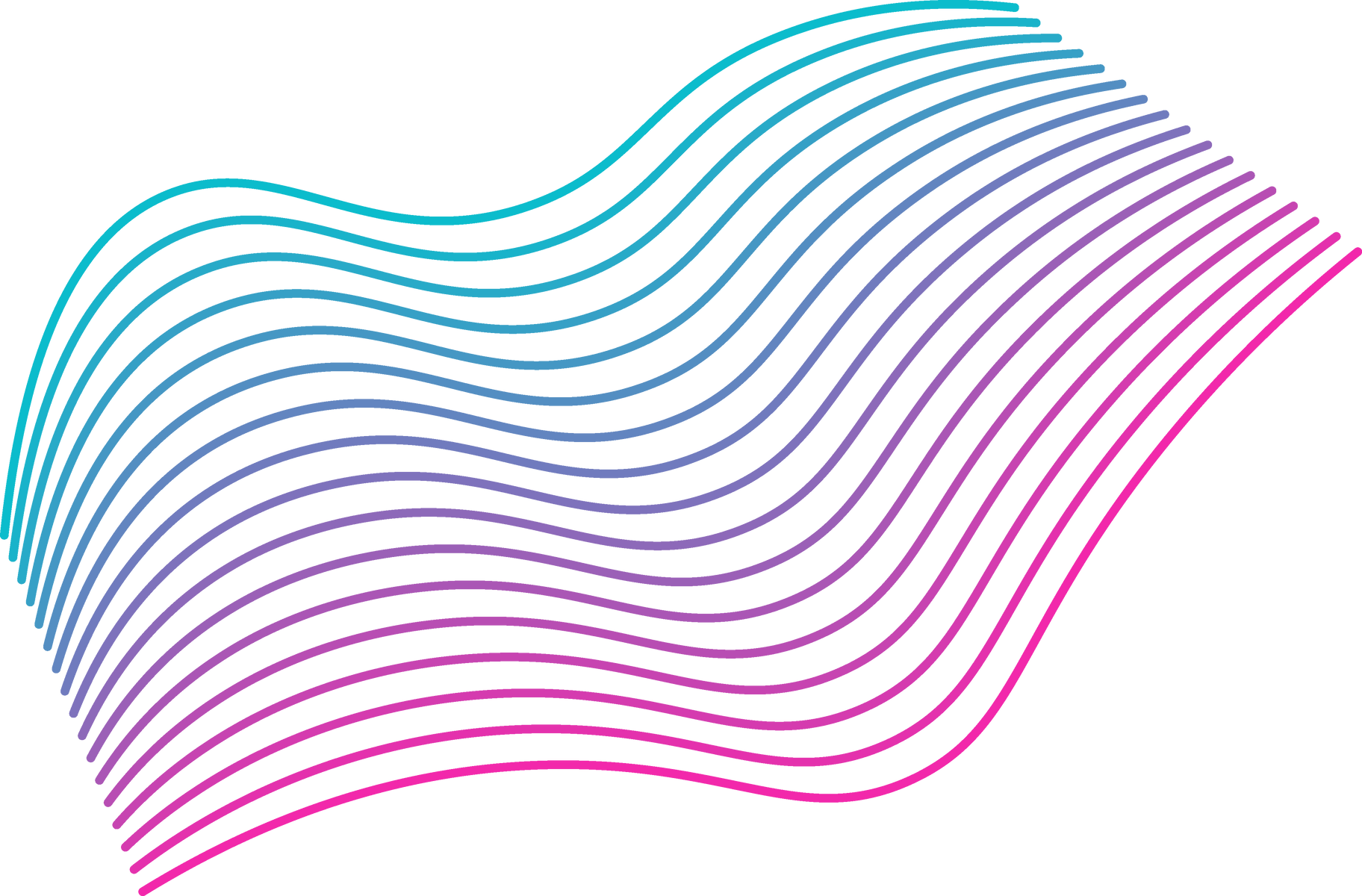 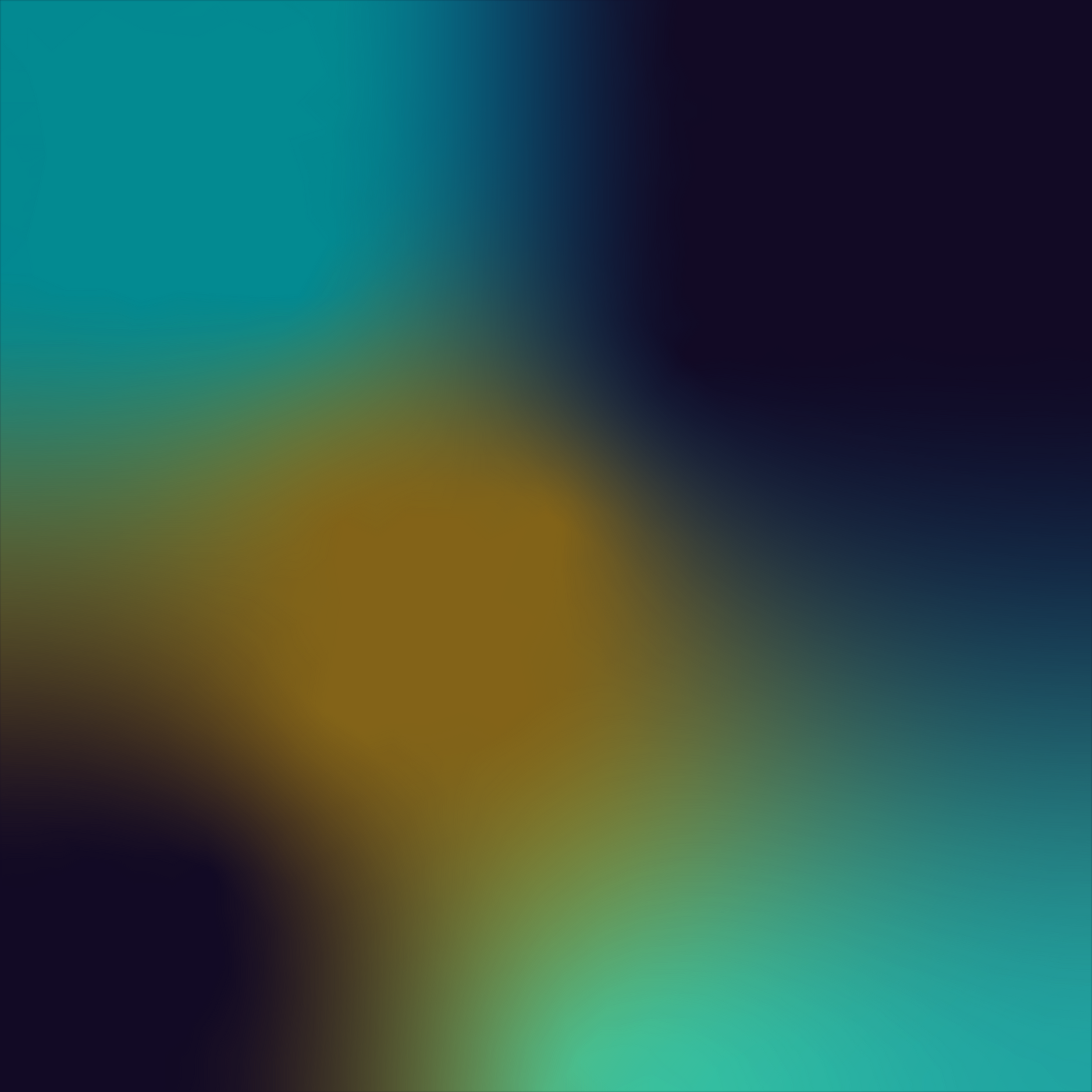 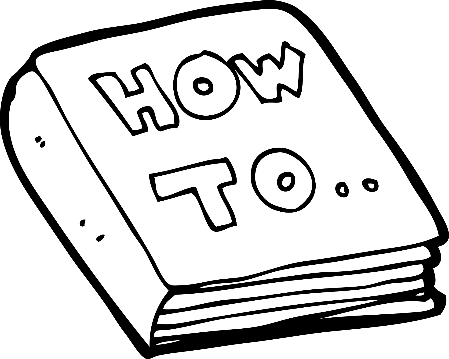 How to use this template:
This template is for you to use on Facebook/LinkedIn/Twitter & Instagram in your role as a #LIFEAmplifiers
The waves, LIFE logo, hashtag and background are all fixed elements. Please don't delete them
Add one of your project’s picture to the picture frame: select the frame and right-click. Choose the option "Fill" from the menu that will prompt. Hover over to "picture" and select your preferred choice from the ones you have!
Add the name of your project below the hashtag. Delete the existing text before adding yours!
Save the slide as (file > Save As) a JPEG or PNG
Note that the elements outside the slide will not be saved
Don't forget to tag us: @lifeprogramme on Twitter, Facebook, LinkedIn & Instagram and to use the hashtags: #LIFEprogramme, #LIFEproject & most importantly #LIFEAmplifiers
And be sure to post this on your social media channels - it is much appreciated!
If you have questions, contact CINEA-COMMUNICATION-LIFE@ec.europa.eu
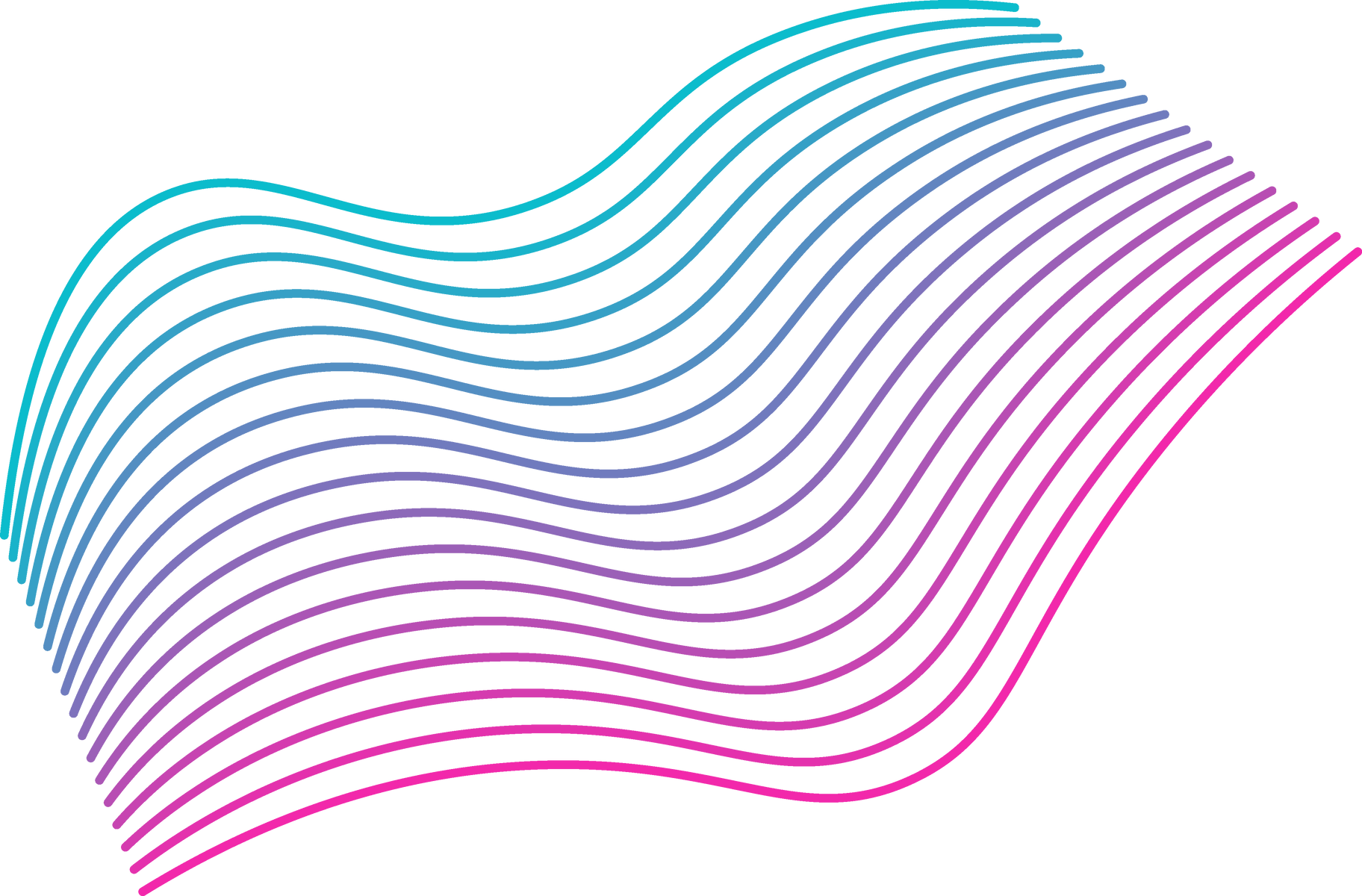 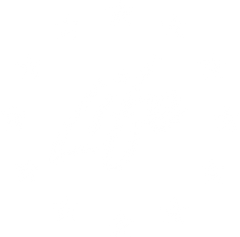 #LIFEAMPLIFIERS
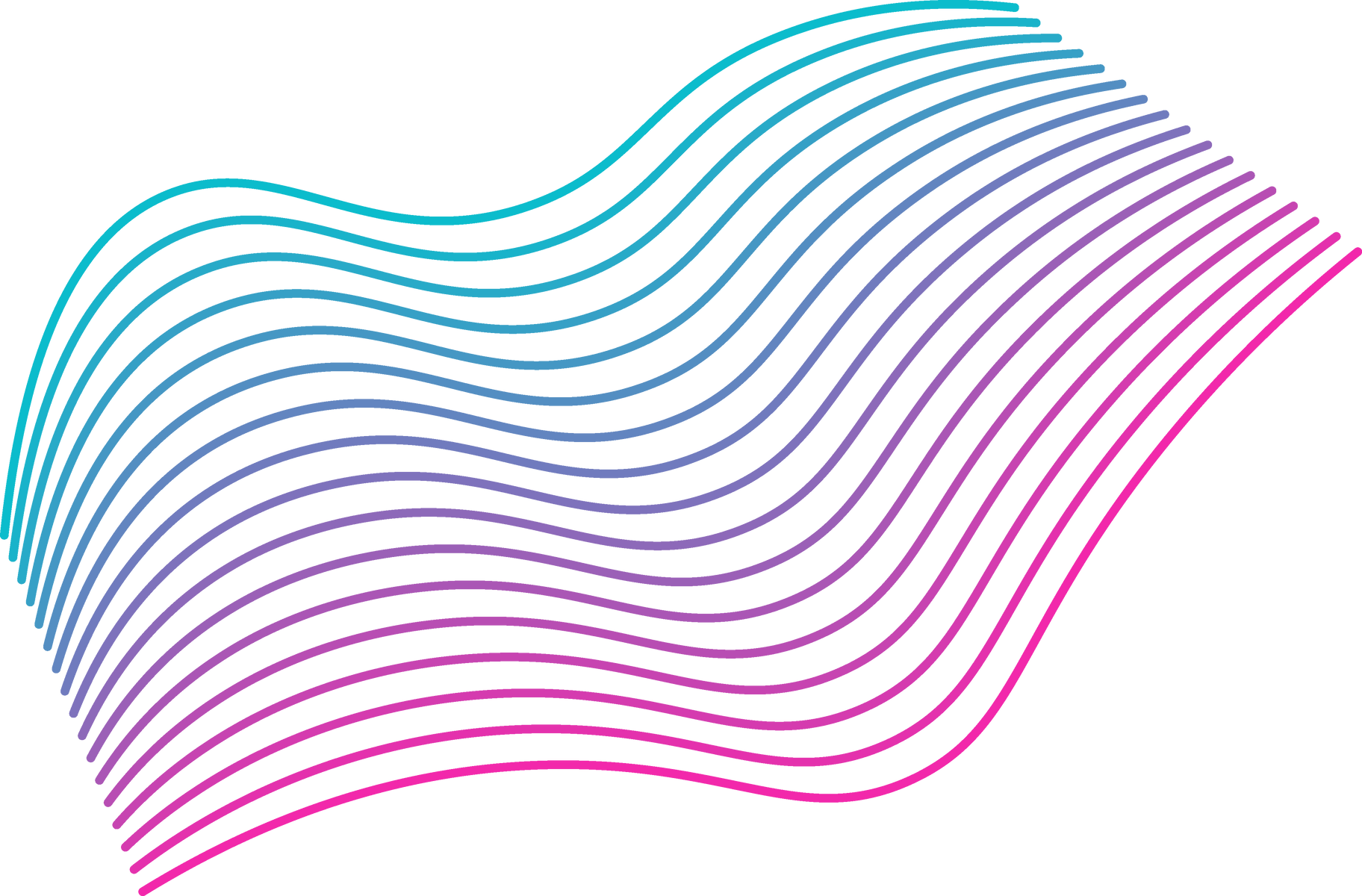 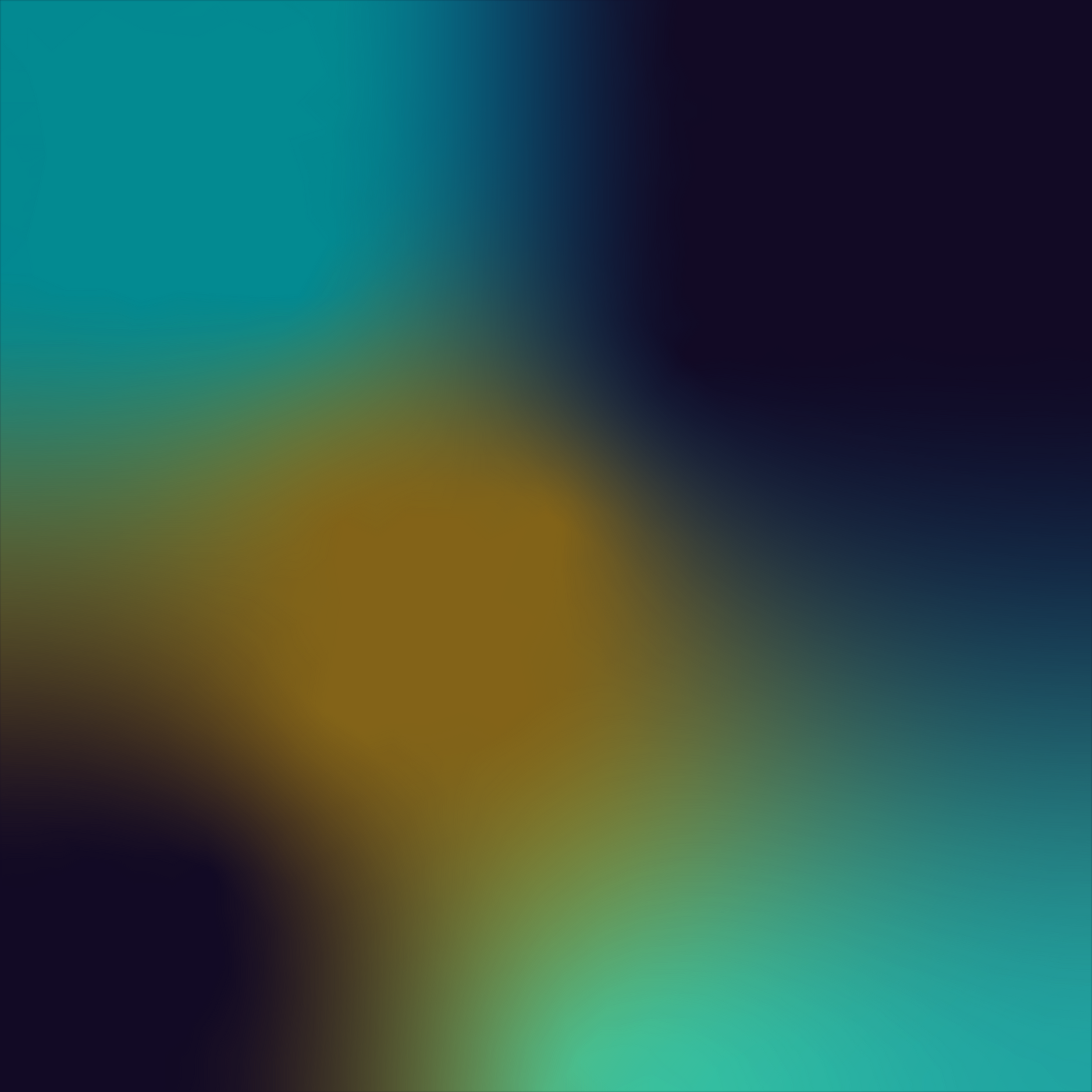 GET TO
KNOW
OUR WORK
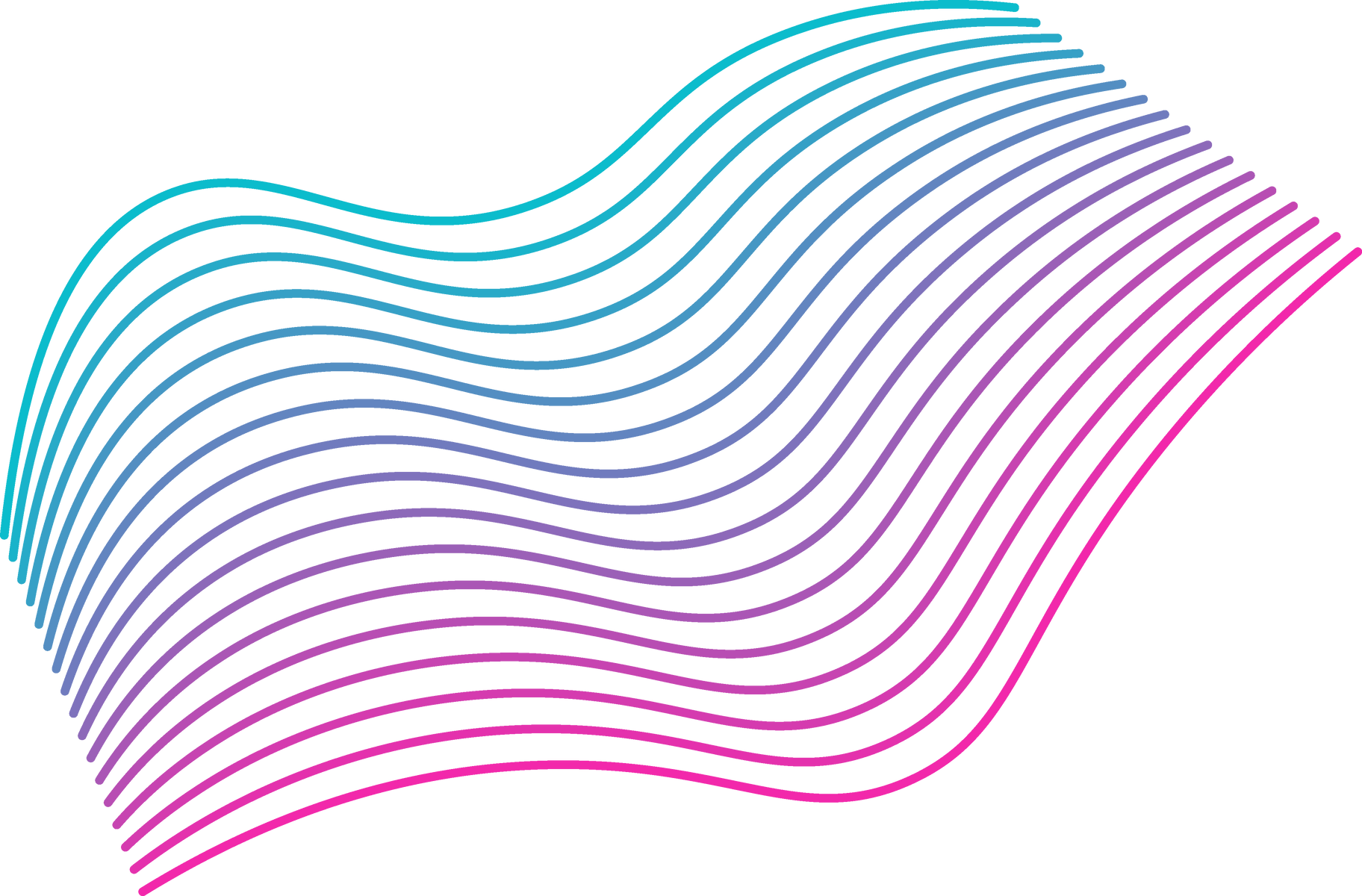 #LIFEAMPLIFIERS
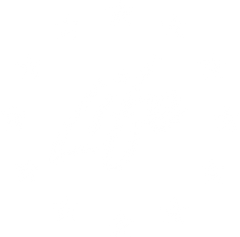 YOUR PROJECT'S NAME
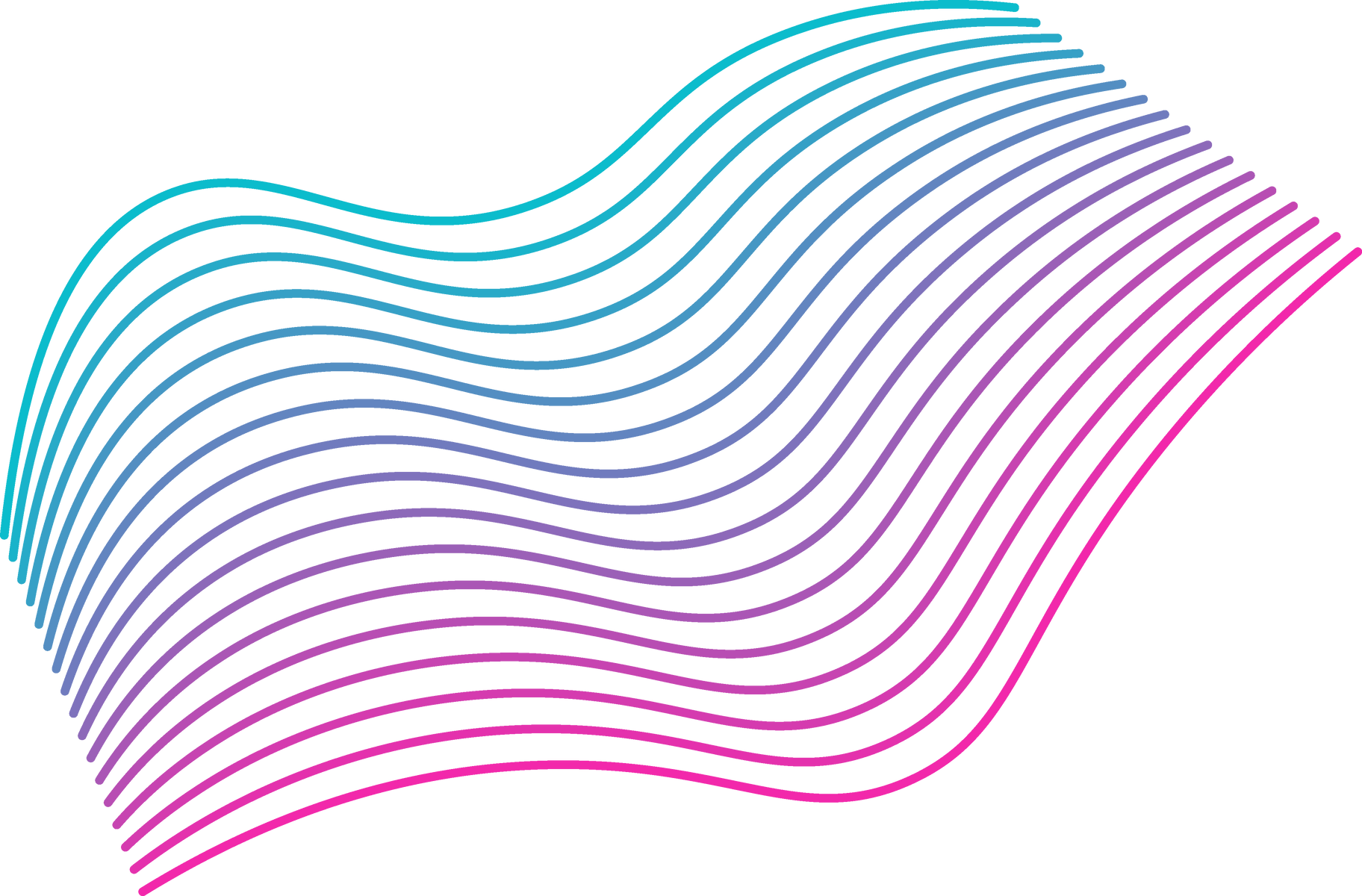 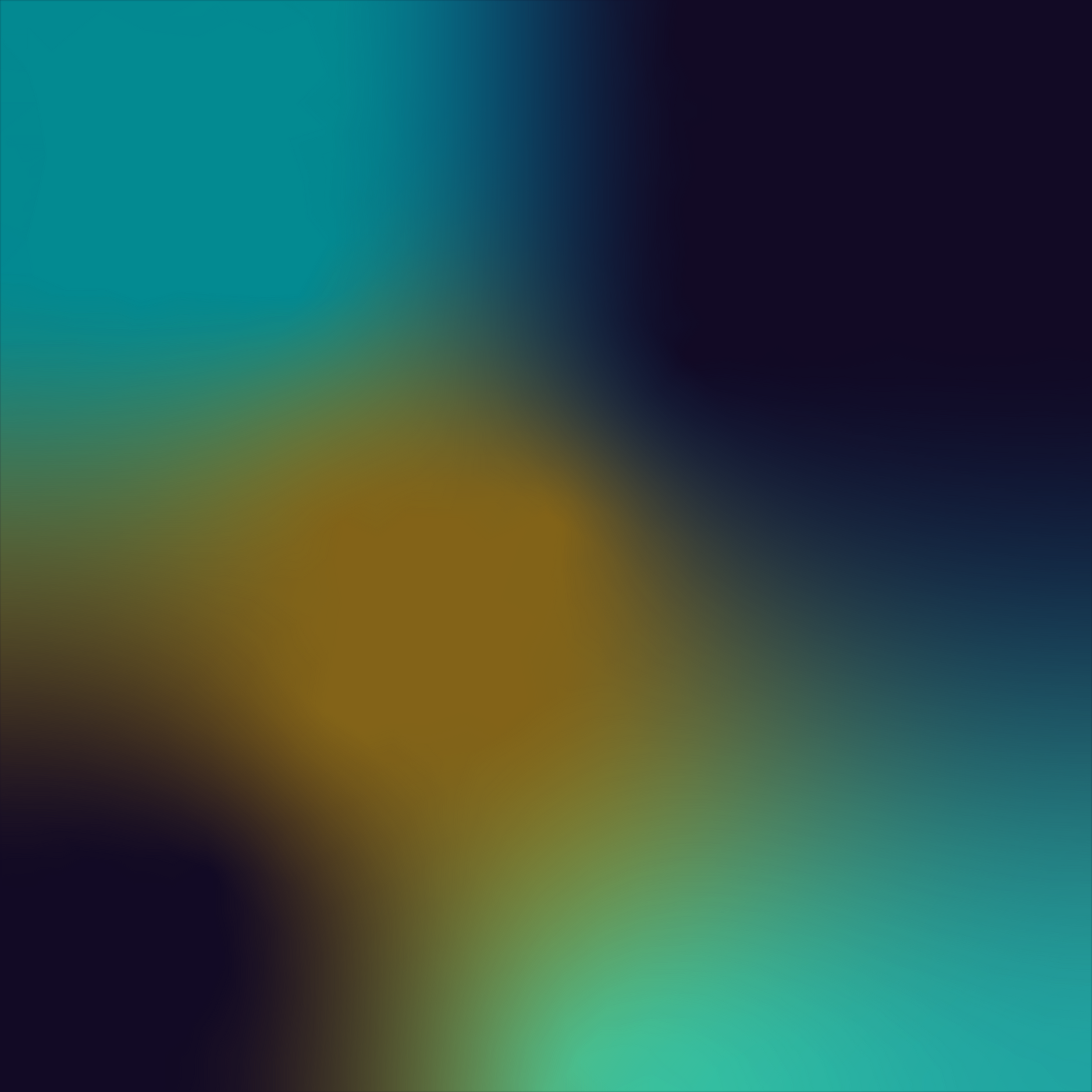 WE ARE
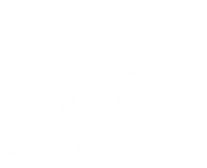 A
AMPLIFIER
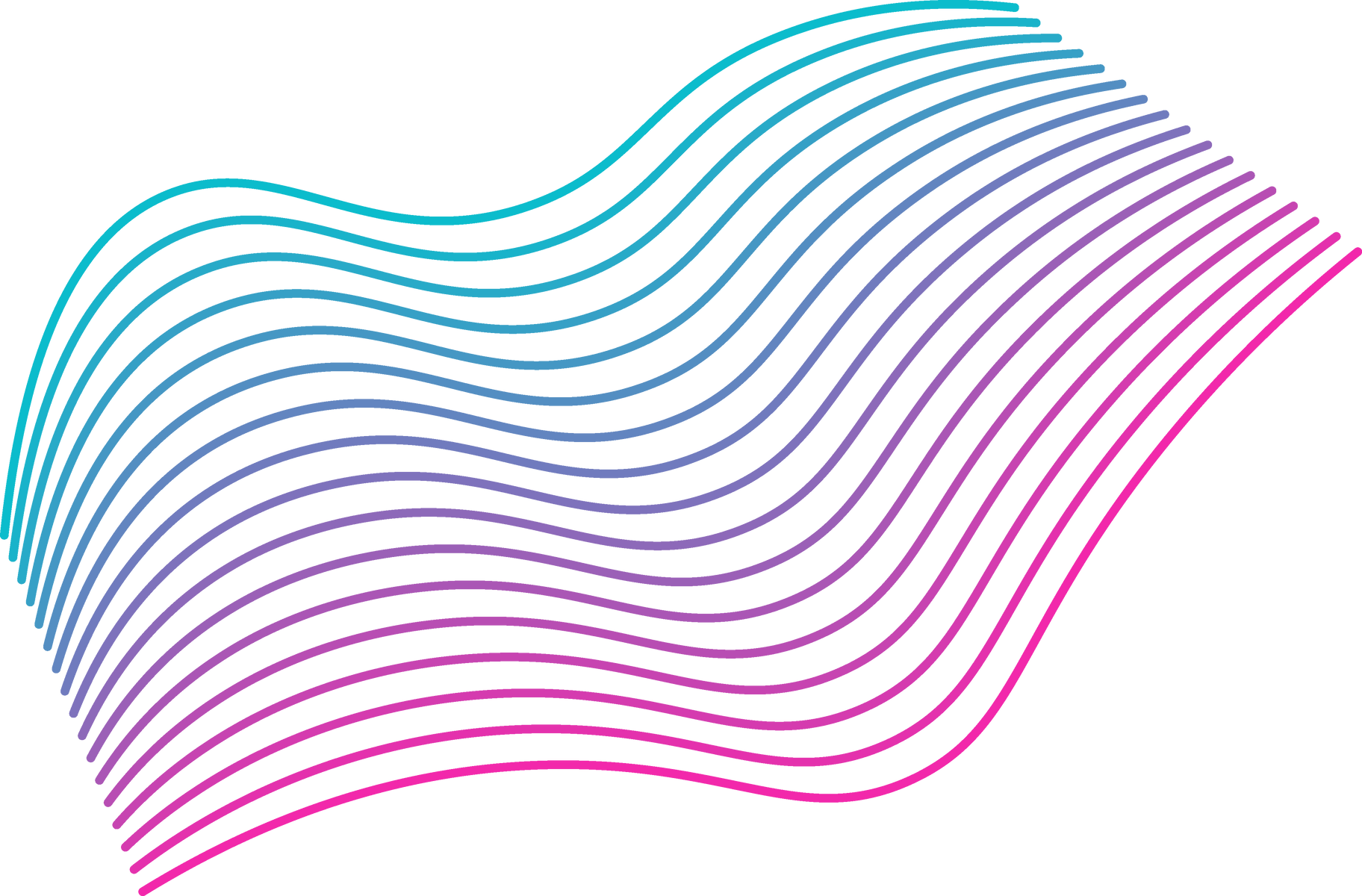 #LIFEAMPLIFIERS
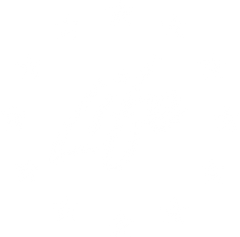 YOUR PROJECT'S NAME